Etiqueta para pegar en Chocolate Rhodesia
Hoja-Papel A4/Carta
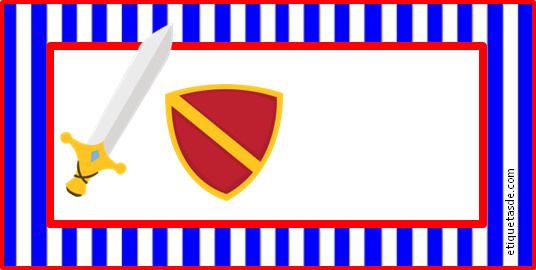 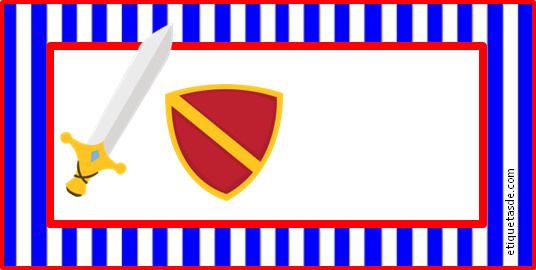 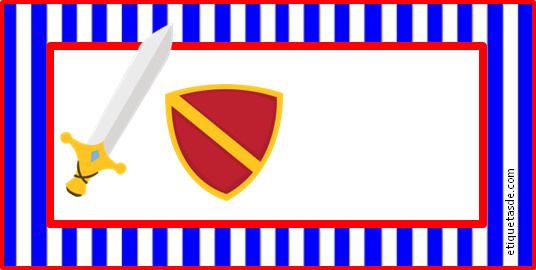 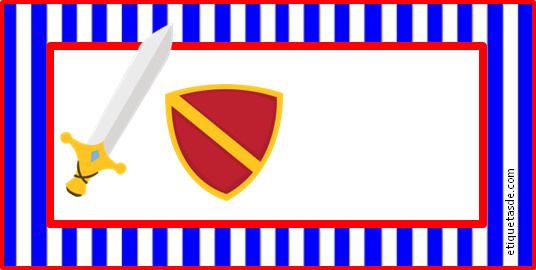 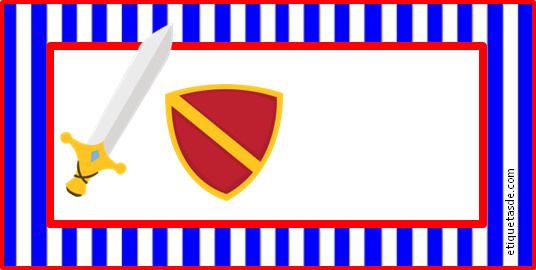 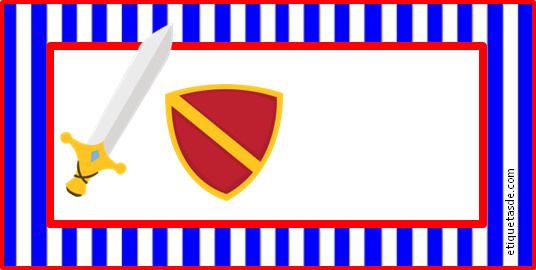 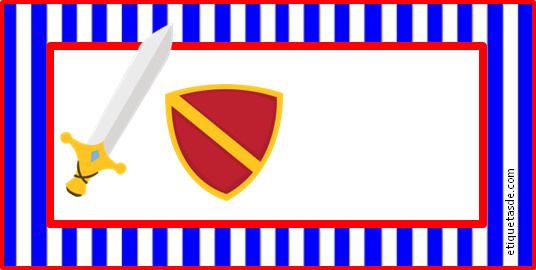 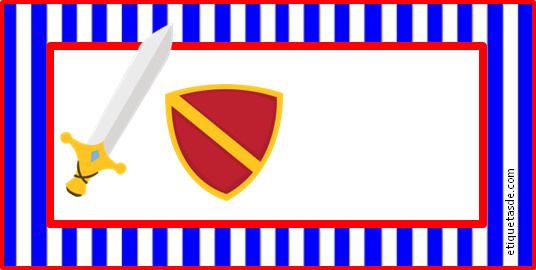 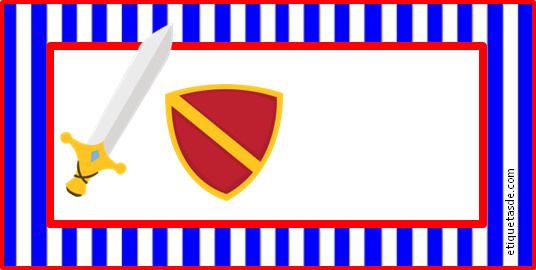 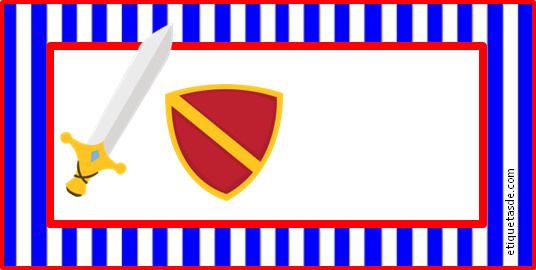 Nombre
Nombre
Nombre
Nombre
Nombre
Nombre
Nombre
Nombre
Nombre
Nombre
Cumplo xx
Cumplo xx
Cumplo xx
Cumplo xx
Cumplo xx
Cumplo xx
Cumplo xx
Cumplo xx
Cumplo xx
Cumplo xx
etiquetasde.com